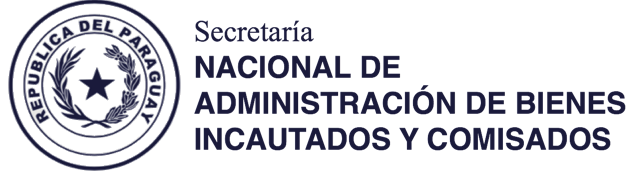 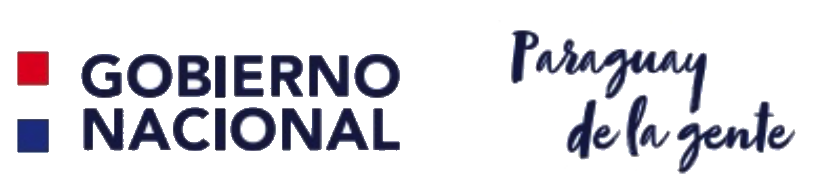 ANTEPROYECTO DE PRESUPUESTO 2019
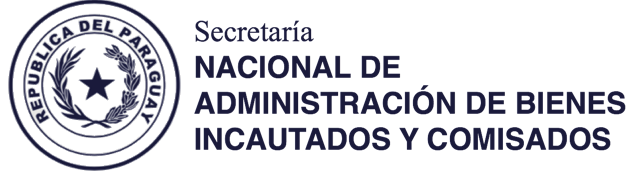 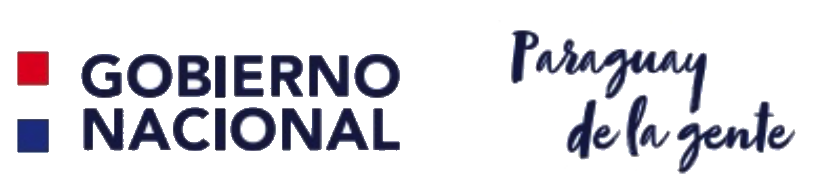 Ley 5.876/2017

“De Administración de Bienes Incautados y Comisados”

Art. 4 – Creación.- Créase la Secretaría Nacional de Administración de Bienes Incautados y Comisados (SENABICO), como un órgano dependiente de la Presidencia de la República, especializado para la administración de bienes de interés económico incautados, abandonados y declarados en comiso, el cual contará con personalidad jurídica propia, autonomía y autarquía técnica, administrativa y financiera para la administración y gestión de los bienes que la autoridad competente ponga a su disposición de acuerdo a la presente ley.
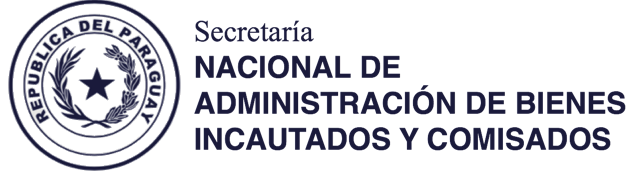 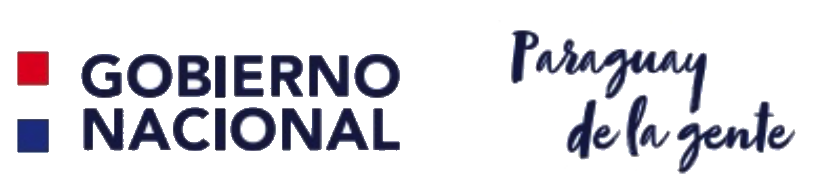 SOLICITAMOS QUE LOS RUBROS OPERATIVOS (O.G. 200 AL 500) SE MANTEGAN SIN VARIACIÓN CONFORME AL PRESUPUESTO VIGENTE 2018,  A LOS EFECTOS DE GARANTIZAR LA OPERATIVIDAD DE ESTA SECRETARIA.
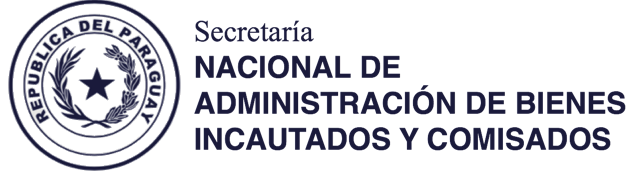 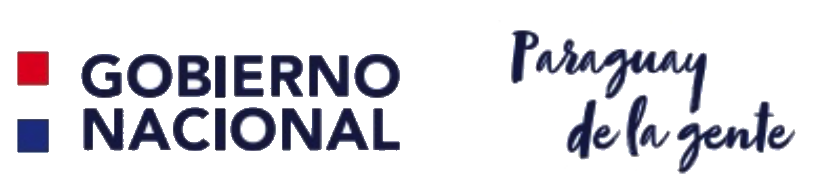 EJERCICIO FISCAL 2018                  EJECUCIÓN
Está previsto alcanzar el 96% de la ejecución, conforme a las proyecciones de los rubros mencionados, los cuales están sujetos a las emisiones de Plan Financiero y Plan de Caja correspondientes.
BIENES DEL NARCOTRÁFICO
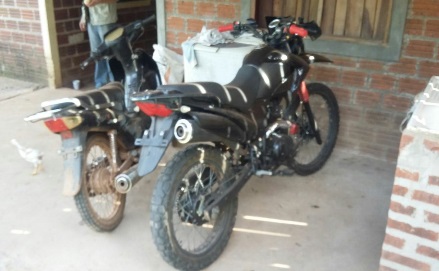 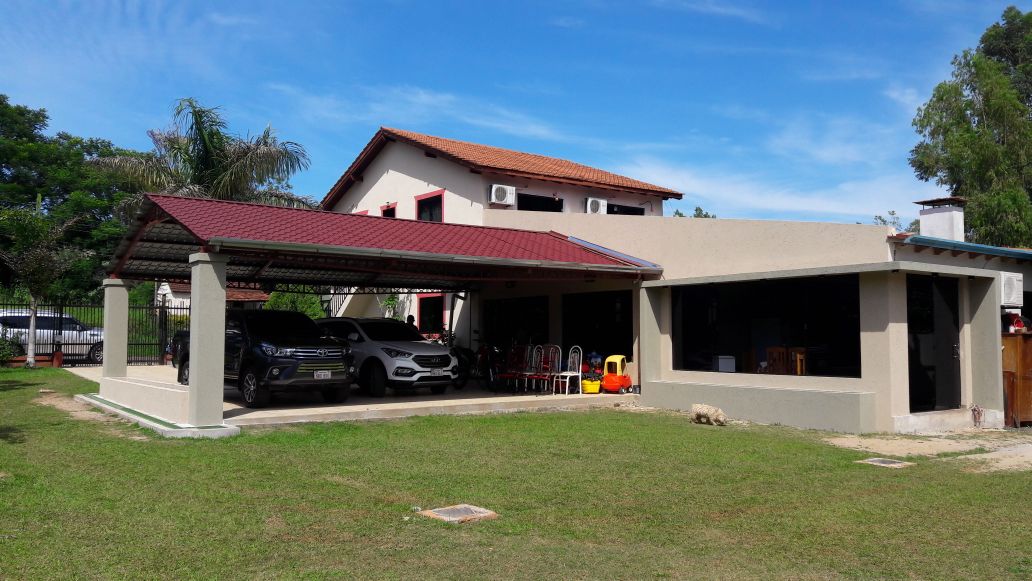 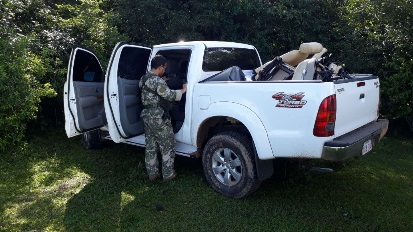 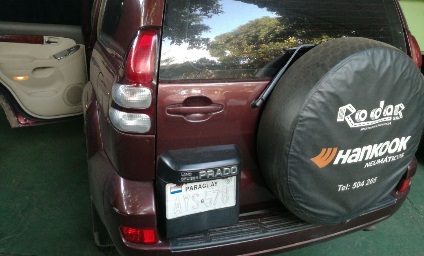 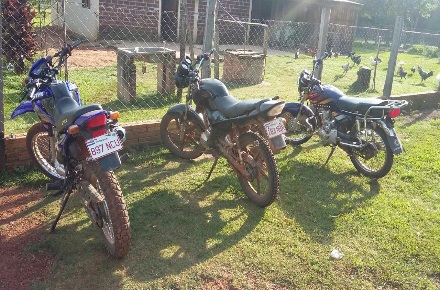 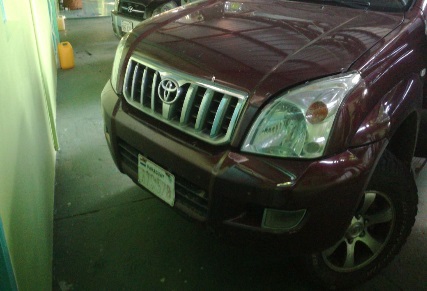 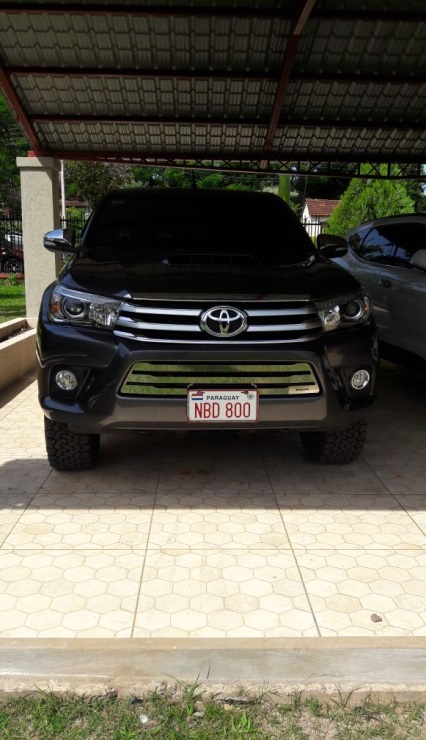 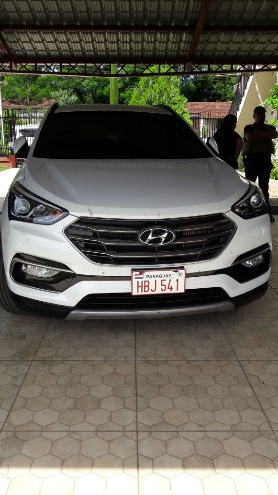 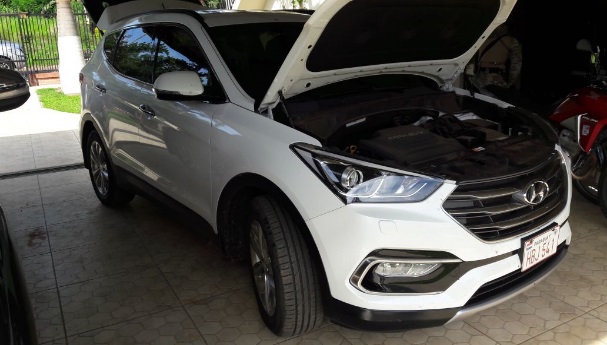 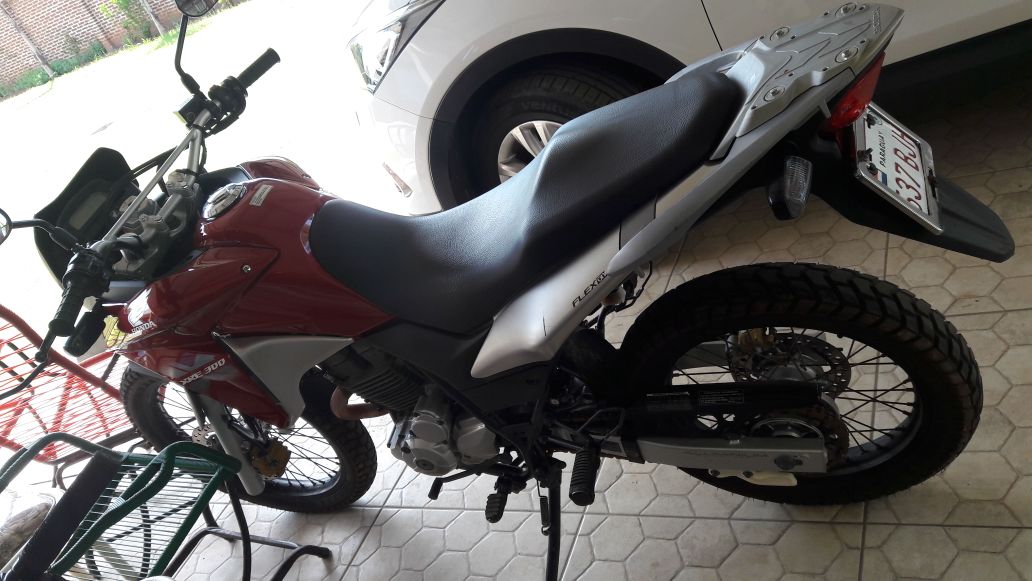 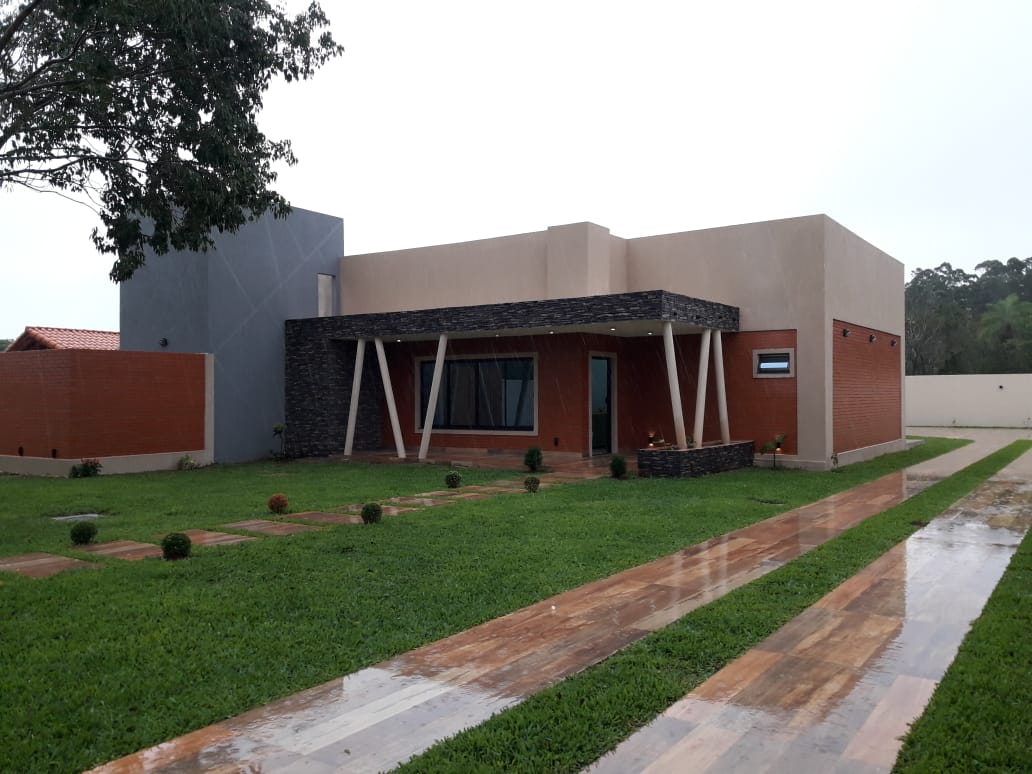 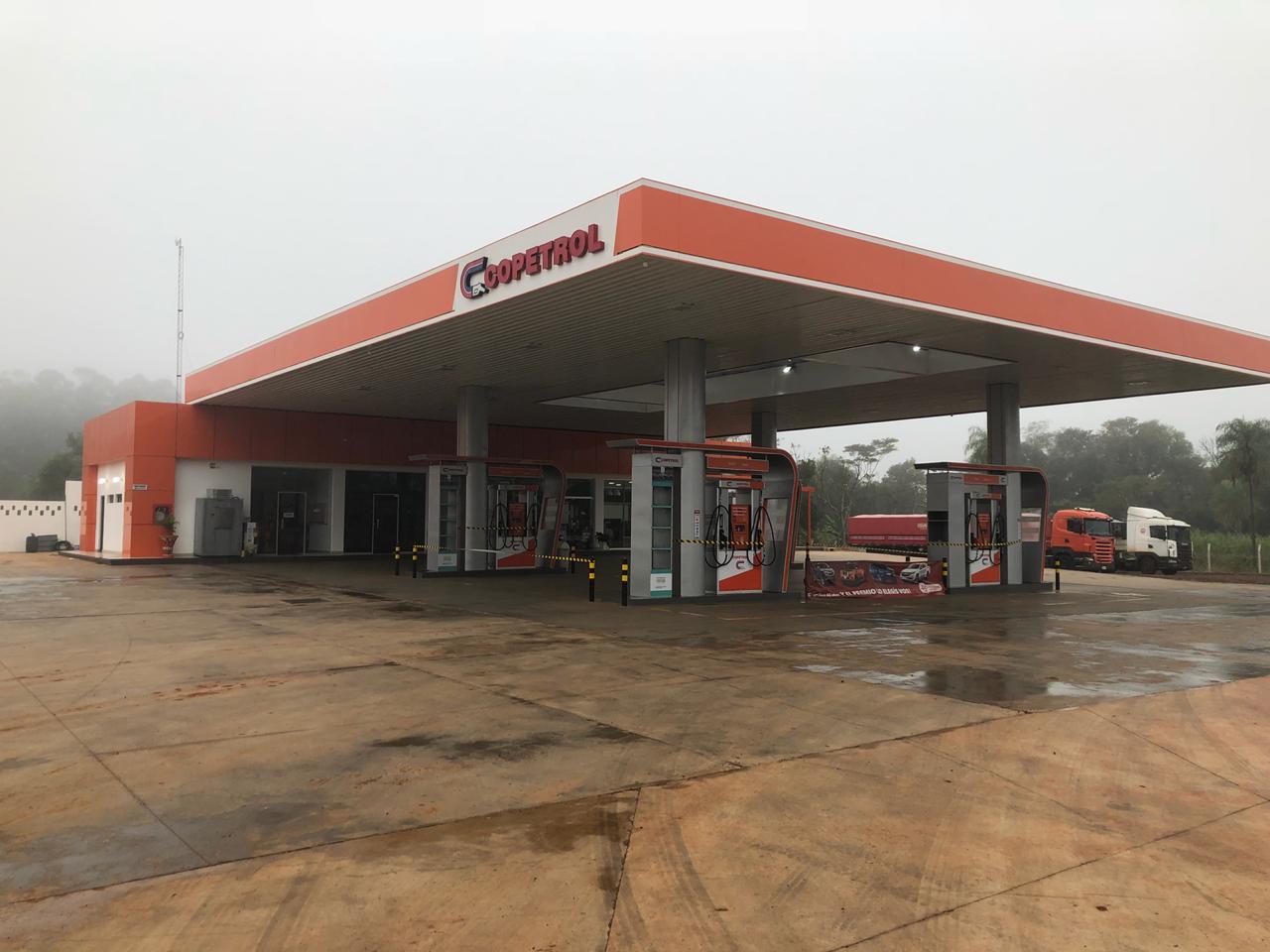 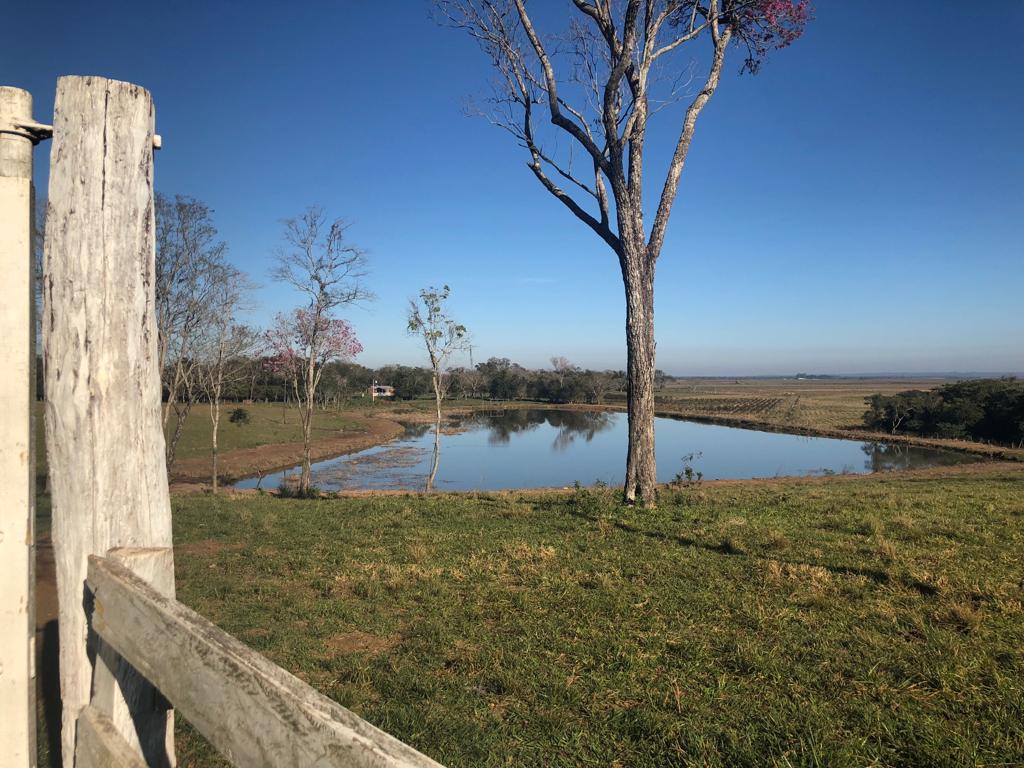 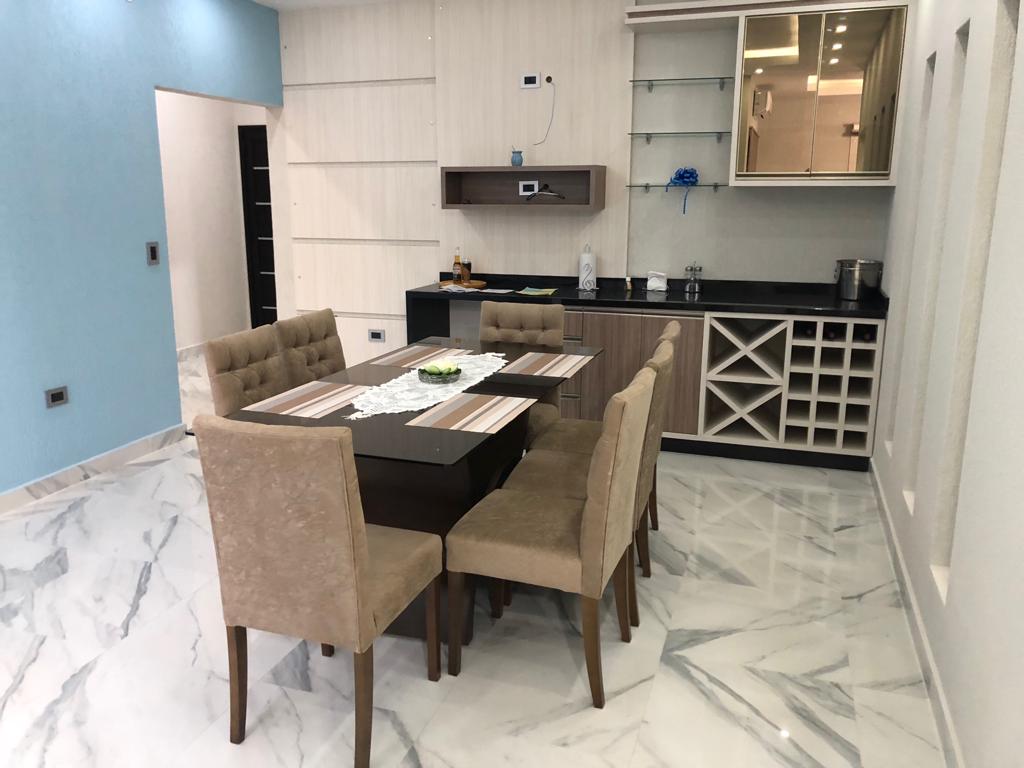 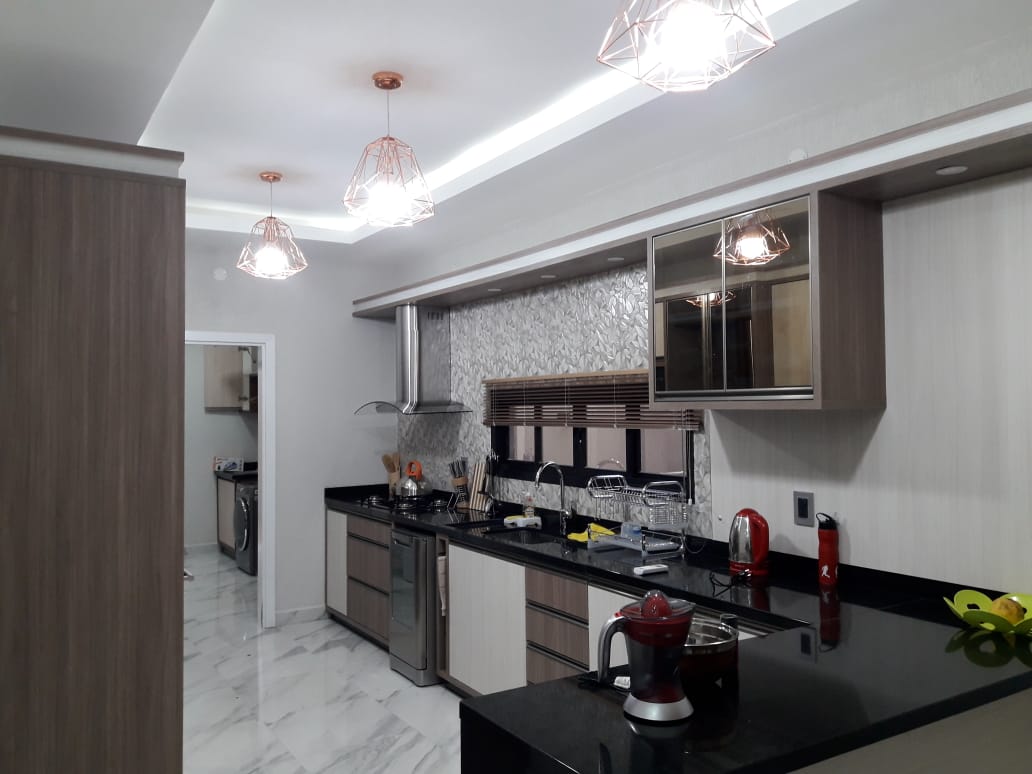 DINERO INCAUTADO
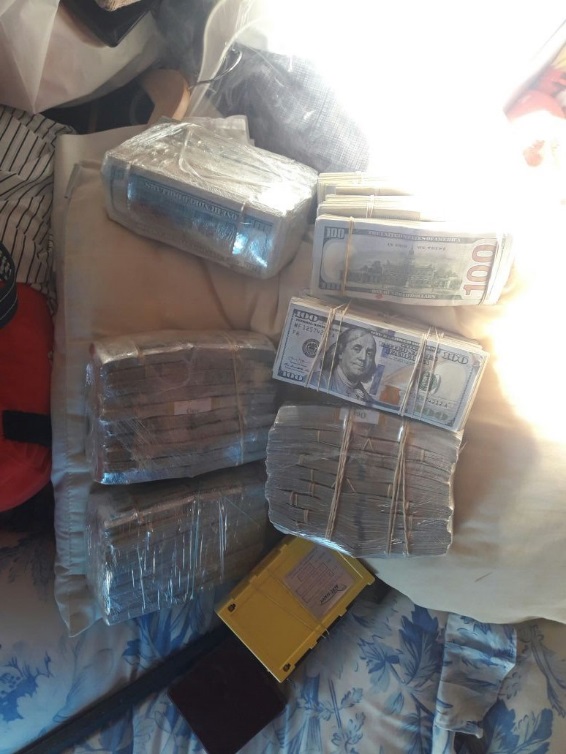 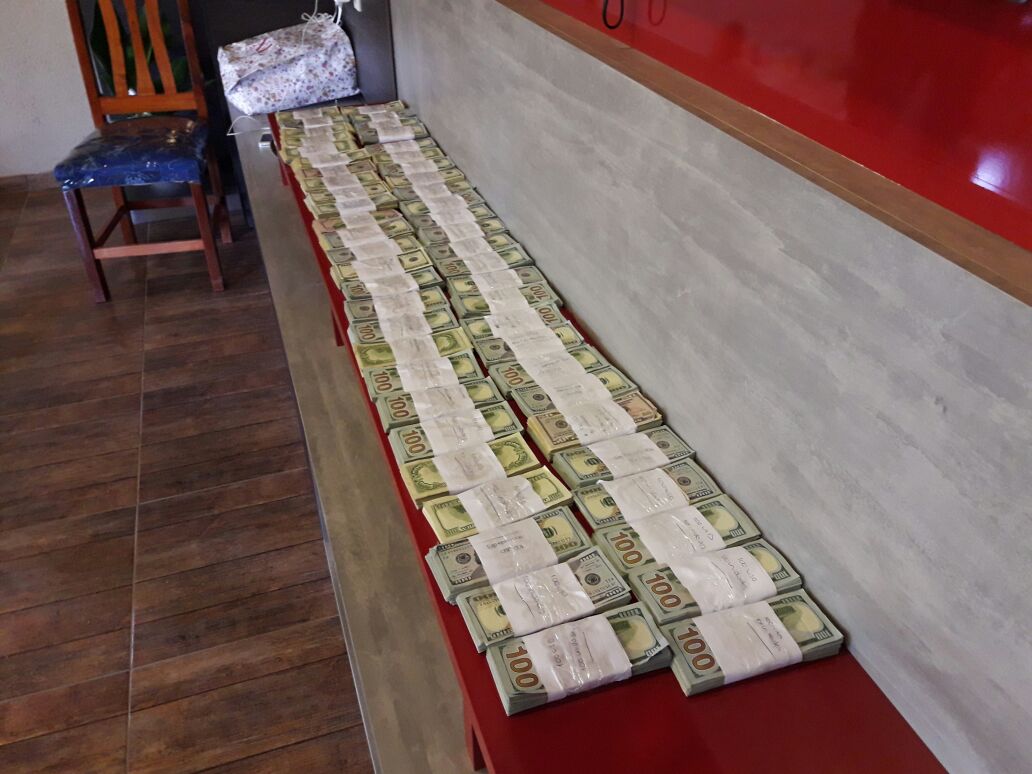 510.000 USD
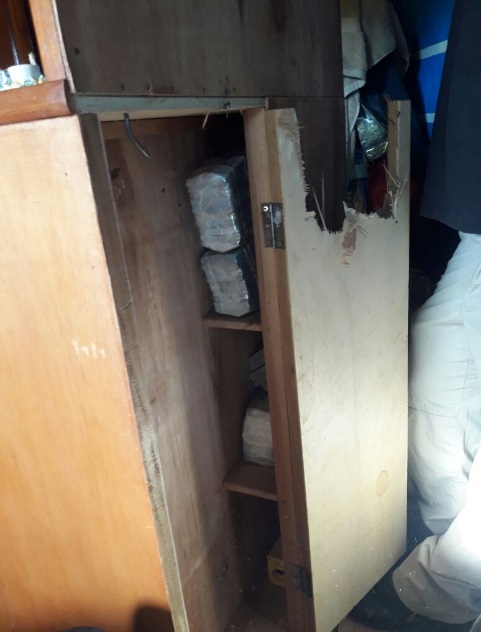 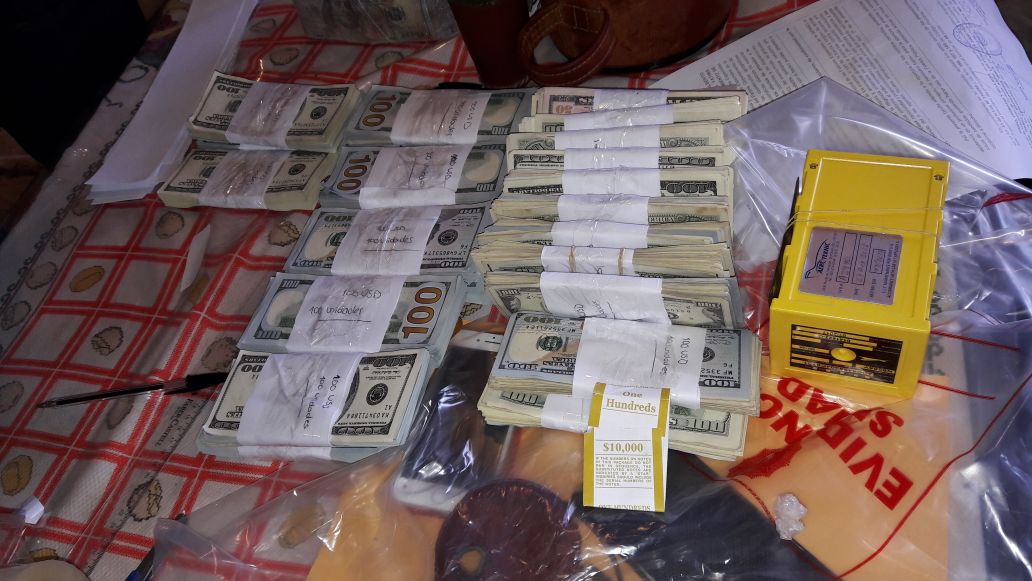 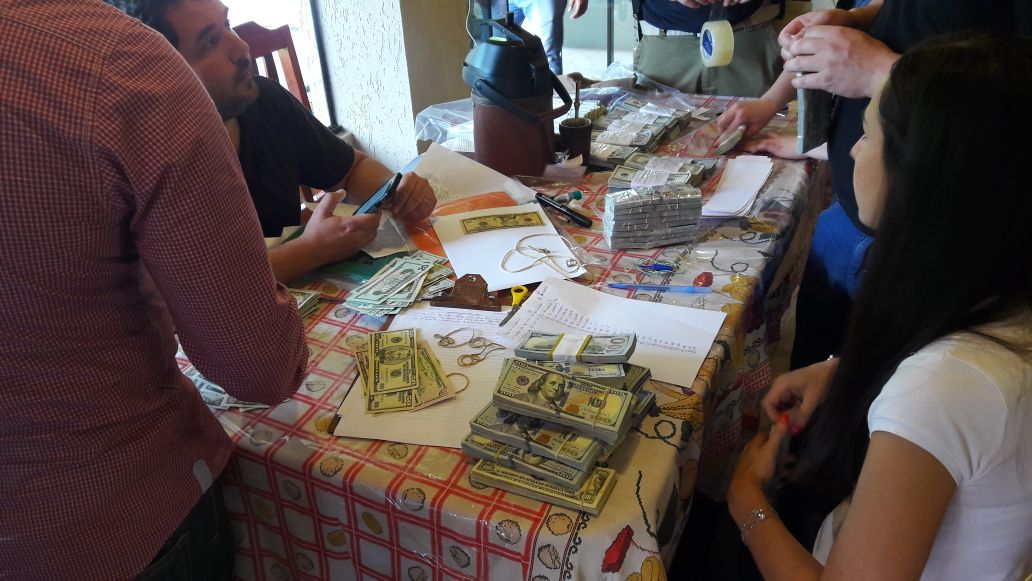 CASO 1  - Ganadera actualmente administrada por SENABICO
REGION ORIENTAL
CHACO PARAGUAYO
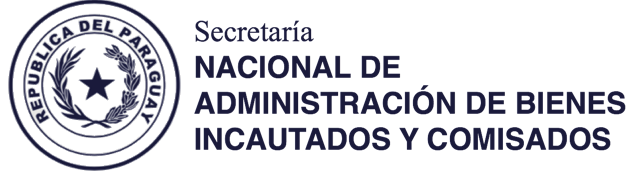 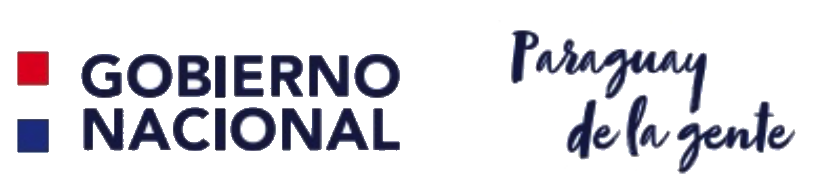 INFORME ESTADISTICO DE DINERO INCAUTADO Y COMISADO
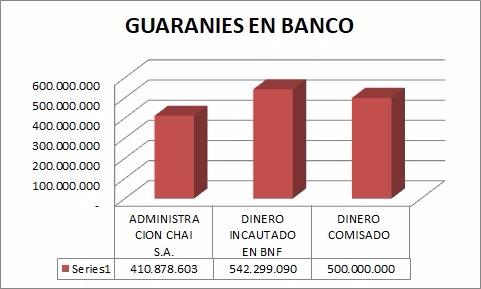 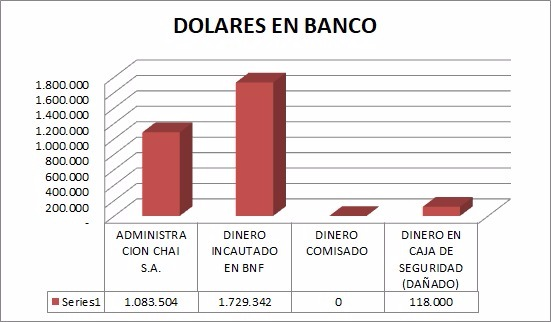 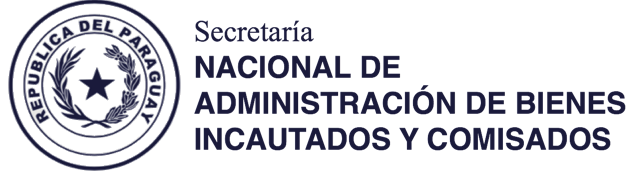 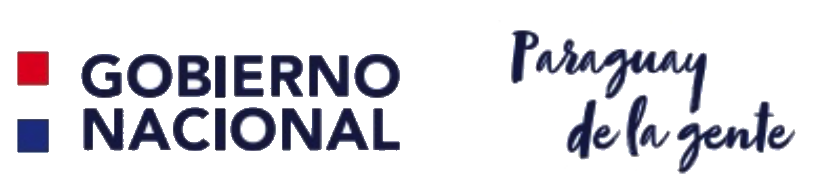 SITUACION DE LOS VEHICULOS INCAUTADOS
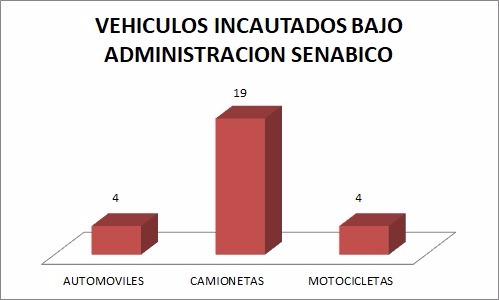 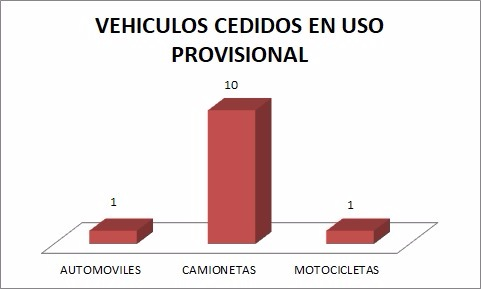 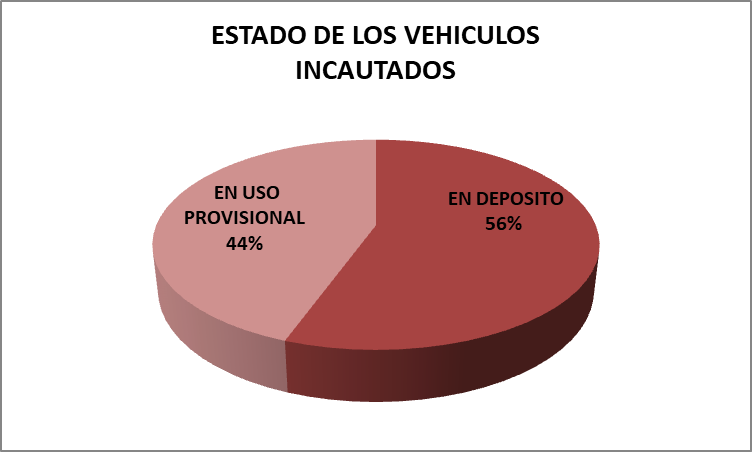 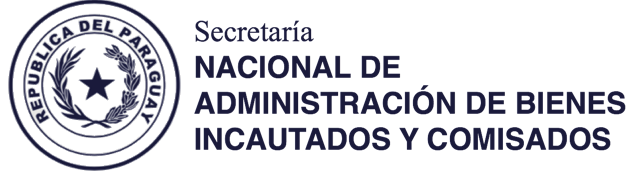 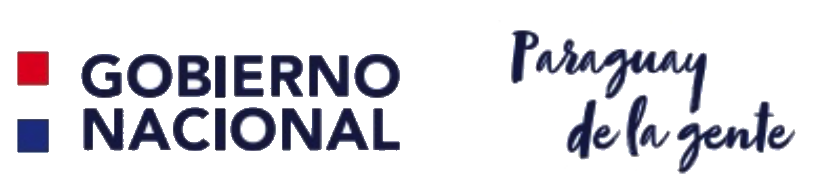 MUCHAS GRACIAS